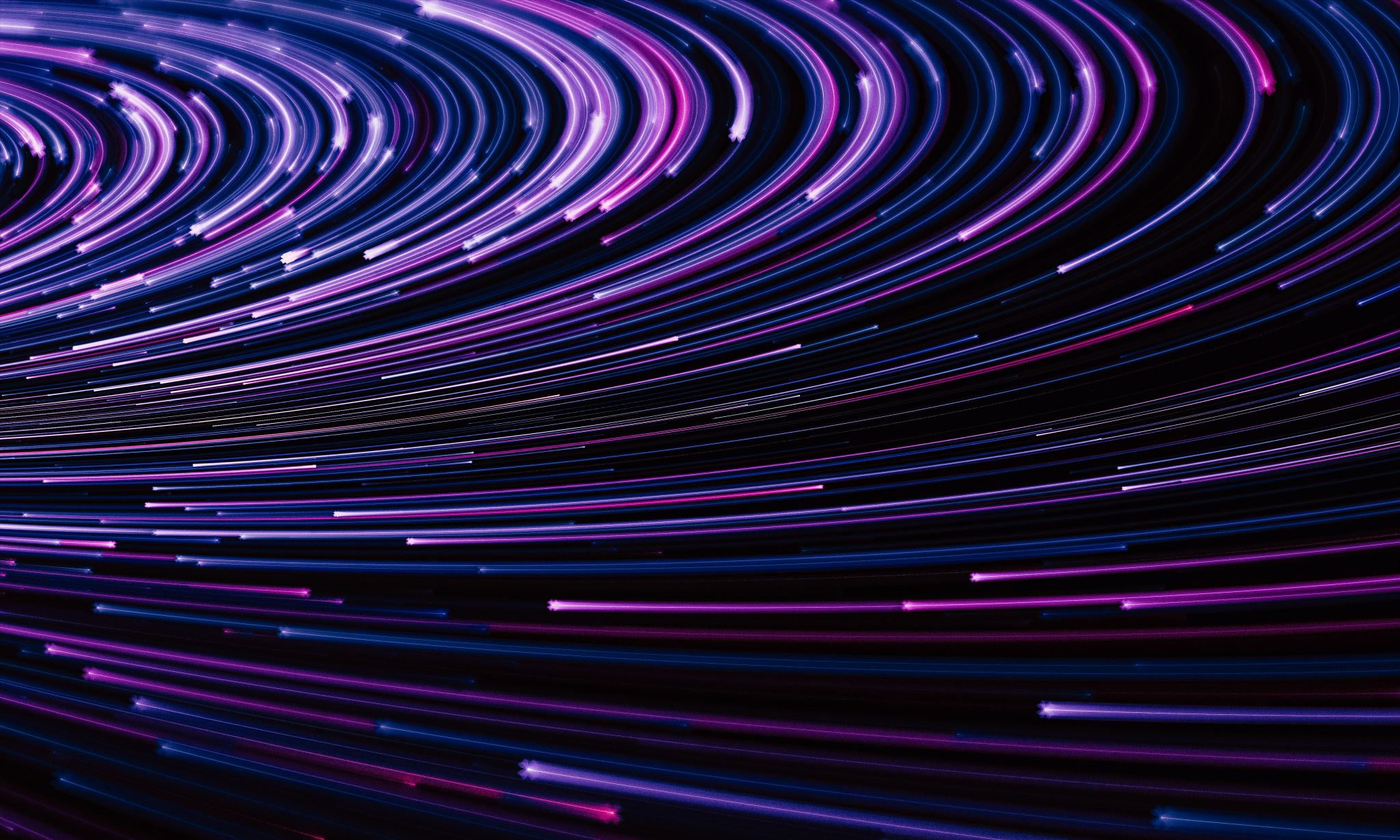 Chapter 3:  Elements & The Periodic Table
Valence electrons and Periodic Table
REVIEW:
Atomic number = _______________
In a neutral atom, number of protons = number of ________
Electrons are outside the nucleus in the ______________
Atomic mass = Protons + _________
Number of neutrons = Atomic mass - ______________
# of Protons
electrons
electron cloud
Neutrons
Atomic number
Energy Levels:  How are electrons arranged in an atom?
All of the electrons are arranged in  _____________ in the electron cloud.
*Also called “__________”
1st energy level = max of ______ electrons
2nd energy level = max of ______ electrons
3rd energy level = max of _______ electrons
energy levels
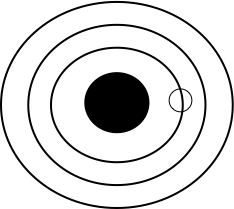 shells
2
8
8
Valence Electrons
outer
The electrons located in the  ___________  shell
 Valence electrons determine whether an atom will _____________________.
An atom wants a full outside energy level to be ___________ (this makes the atom )
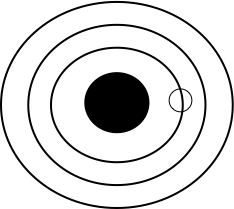 react or not
stable
Constructing Atoms:
Draw the Nucleus with the element symbol inside
Draw the shells around the nucleus
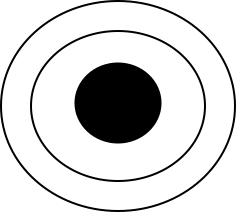 C
Constructing Atoms:
Add the electrons
 Carbon has ______ electrons
The first shell can only hold 2
Add 4 the remaining electrons to the 2nd shell
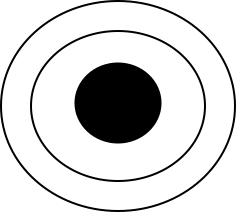 6
C
Quick Check:
How many Valence Electrons does Carbon have?  

Is Carbon stable?
4
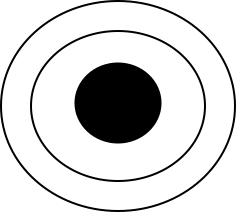 C
No – needs 8  in the second energy level to be stable
Practice:  Draw Helium
Atomic number  =
Atomic mass  = 
Protons  = 
Neutrons  = 
Electrons = 
Valence Electrons =             	Stable?
2
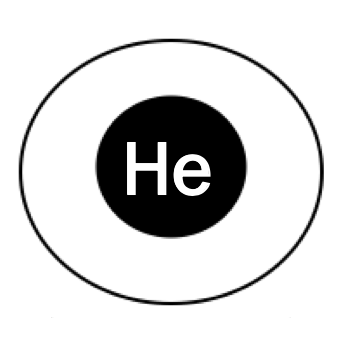 4
2
2
2
2
Yes
Practice:  Draw Oxygen
Atomic number  = 
Atomic mass  =  
Protons  = 
Neutrons  = 
Electrons = 
Valence Electrons =             	Stable?
8
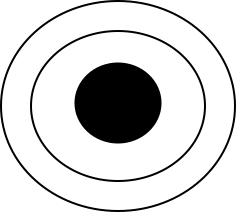 16
8
O
8
8
No
6
Practice:  Draw Sodium
Atomic number  =
Atomic mass  = 
Protons  = 
Neutrons  = 
Electrons = 
Valence Electrons =             	Stable?
11
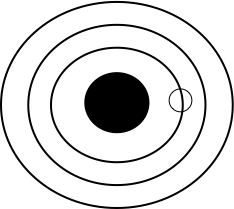 23
11
Na
12
11
No
1